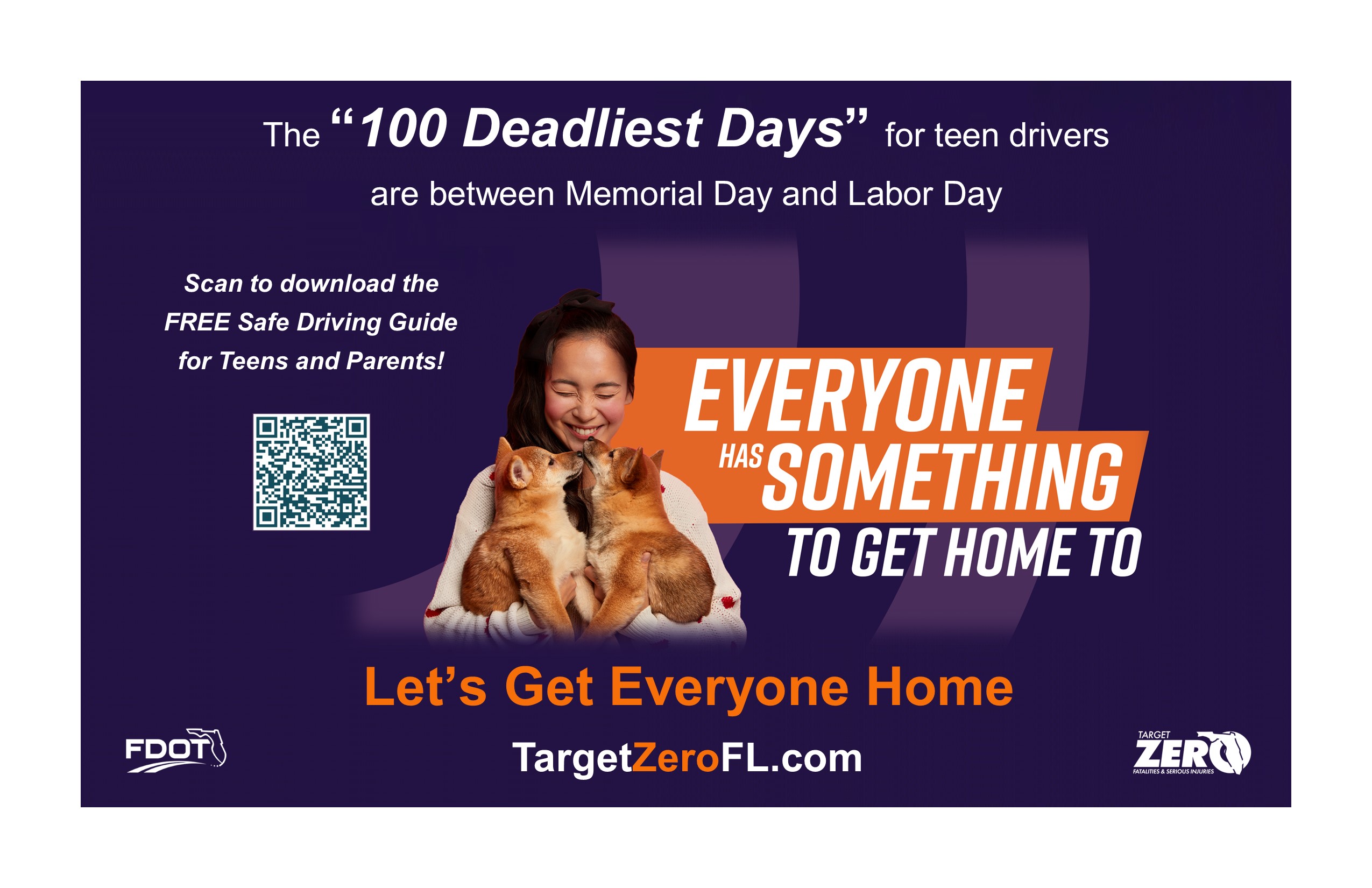 May is Youth Traffic Safety Awareness Month
Together, we can bring this number down to zero.
Safely
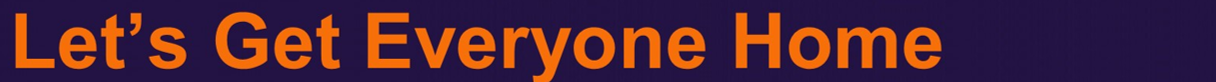 [Speaker Notes: Florida has more than 800,000 registered teen drivers, age 15 to 19. 

Florida’s number of fatalities involving a teen driver has increased 33% since 2017.

Visit FLTeenSafeDriver.org to find tools and resources to reverse this trend!]